FEB Task Force Crise des RéfugiésVBO Taskforce Vluchtelingencrisis-POD Maatschappelijke IntegratieWerkgroep Activering
Anton Sabbe, programma manager
28/06/2016
Agenda
FEB Task Force
Contexte
Mission Statement
Historique des procédures
Organisation interne et clusters
État des lieux
Projets/réalisations concrètes
L’accent sur l’emploi: consultations VDAB / Forem / Actiris
L’accent sur l’emploi: FSE appel "Réfugiés et Travail« 
Integratie en inburgering
Het inburgeringstraject in Vlaanderen
Le Parcours d’intégration wallon
Tewerkstelling op basis van artikel 60§7
Samenwerkingsmogelijkheden OCMW - VBO
Étapes suivantes
L'avancement des clusters
Prochaines réunions
2
[Speaker Notes: Het VBO is de grootste werkgeversorganisatie van België en lobbyt voor een gezonde economie. 
Als enige interprofessionele werkgeversorganisatie vertegenwoordigt het VBO meer dan 50.000 ondernemingen uit de drie gewesten van ons land. Goed voor ruim 75% van de tewerkstelling in de privésector.
Samen met de belangrijkste sectorfederaties – de leden – verdedigt het VBO de belangen van al die bedrijven in zowat 150 federale, Europese en internationale organen. 
Met als primaire doelstelling: unaniem streven naar een gezond ondernemings- en investeringsklimaat, gestoeld op waarden als sociale markteconomie, duurzame ontwikkeling, bedrijfsethiek, behoorlijk ondernemingsbestuur, overleg en zelfregulering.]
FEB/VBO Task Force
Contexte
Mission Statement
Historique des procédures
Organisation interne et clusters
3
1. FEB/VBO Task Force
Contexte
La crise des réfugiés à laquelle toute l'Europe est confrontée depuis l’année passée représente un défi important pour les autorités de notre pays, et  pour tous ceux qui ont un rôle actif dans notre société. 
La FEB en partenariat avec ses fédérations sectorielles a décidé de coordonner une TASK FORCE CRISE DES RÉFUGIÉS réunissant fédérations sectorielles membres, organisations d'employeurs et experts venant du monde associatif et des institutions publiques pour parvenir à un ensemble de mesures.
Ces mesures seront orientées en fonction des besoins directes des organisations publiques, associations et ONG actives sur le terrain et seront déployées sur plusieurs axes.
4
[Speaker Notes: De vluchtelingencrisis waar heel Europa en ook ons land sinds vorig jaar mee te maken heeft, vormt een uitdaging van formaat, niet alleen voor de overheden in ons land, maar ook voor al wie een actieve rol in onze samenleving speelt.
Het VBO heeft in partnerschap met zijn sectorfederaties besloten een TASKFORCE VLUCHTELINGENCRISIS van zijn leden-sectorfederaties, werkgeversorganisaties en experten uit het verenigingsleven en uit de openbare instellingen te coördineren om tot een concreet plan van aanpak te komen. 
De maatregelen daarvan worden gericht op de directe behoeften van de overheidsorganisaties, verenigingen en ngo’s die actief zijn op het terrein en worden langs verschillende hoofdlijnen uitgerold.]
1. FEB/VBO Task Force
Mission statement
La task force a opté pour une contribution du monde des entreprises qui soit ‘faisable’, ‘utile’ et ‘légale’ en vue de résoudre cette situation de crise.
Quelques objectifs:
Faciliter l’intégration des individus arrivant sur notre territoire dans notre société et dans le monde économique.
Contribuer à des solutions pour les défis tels que l’enseignement et la formation, l’emploi, le besoin d’espace et de matériel, le financement, l’accompagnement, et la coordination.
Efforts coordonnés sur une perspective de longue durée.
5
[Speaker Notes: Om deze crisissituatie aan te pakken heeft de Taskforce geopteerd voor een bijdrage van de bedrijfswereld die ‘doenbaar’, ‘nuttig’ en ‘legaal’ moet zijn.
Enkele doelstellingen:
De integratie van nieuwkomers vergemakkelijken in onze maatschappij en in de economie.
Bijdragen aan oplossing voor uitdagingen zoals onderwijs en vorming, tewerkstelling, huisvesting en materiële behoeften, financiering, begeleiding, en coördinatie. 
Structurele inspanningen met een impact op lange termijn.]
1. FEB/VBO Task Force
HistoriekHistorique
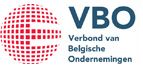 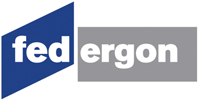 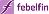 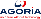 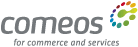 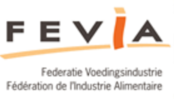 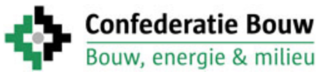 6
1. FEB/VBO Task Force
Clusters
Vision, consultation et coordination, et sensibilisation

Beleidsvisie, overleg en coördinatie, en sensibilisering
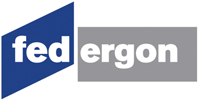 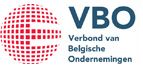 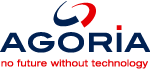 Financiële en materiële steunSoutien financier et matériel
TewerkstellingEmploi
Enseignement, formation et éducationOnderwijs, opleiding en vorming
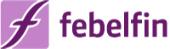 Services, conseils et orientationDiensten, advies en begeleiding
7
1. FEB/VBO Task Force
OrganisatieOrganisation
Plenair
Clusters
Michel Vermaerke (Febelfin)
Voorzitter/Président
Vision et sensibilisation
Pieter Timmermans (VBO)
Ondervoorzitter
Enseignement, formation, éducation et emploi
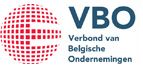 VBO-Sectorfederaties
Soutien financier et matériel
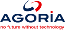 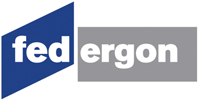 Middenveldorganisaties
Overheidsinstanties
Services, conseils et orientation
Momenteel weinig concrete belangstelling van NGO’s
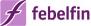 8
1. FEB/VBO Task Force
Interne sturing en opvolgingControle et surveillance interne
CoördinatiegroepGroupe de coordination
Sectorale stuurgroepComité de pilotage sectoriel
Daniël Mareels & Jan Herremans
High-level liaison en ambassadeur naar externen
Back-up voor voorzitter of ondervoorzitter in externe relaties
Michel Vermaerke (Febelfin)
Voorzitter
Pieter Timmermans (VBO)
Ondervoorzitter
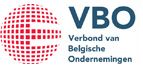 Sophie Sine & Bart Croes
Retour aux membres FEB
Communication
Organisation pratique et mise en place
Federaties  / Fédérations
Marc Lambotte (Agoria)
Herwig Muyldermans (suppl. Ann Cattelain) (Federgon)
Chris Moris (Fevia)
Dominique Michel (suppl. Jan Delfosse) (Comeos)
Robert de Mûelenaere (suppl. Véronique Vanderbruggen) (Confederatie Bouw)
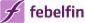 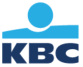 Anton Sabbe
Dagelijkse inhoudelijke opvolging
Relaties met het middenveld
Opvolging procesmatig verloop
Tom Van den Berghe
Soutien au président
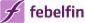 9
État des lieux
Projets/réalisations concrètes
L’accent sur l’emploi: consultations VDAB / Forem / Actiris / Arbeitsamt
L’accent sur l’emploi: FSE appel "Réfugiés et Travail"
10
2. État des lieux
Projets/réalisations          concrètes
Soutien financier et matériel
Entretiens avec la Fondation Roi Baudouin et des organisations sur la création d'un fonds de soutien et la création d'une garantie locative
La collecte ciblée de marchandises spécifiques auprès du personnel des entreprises, organisée en collaboration avec Goods to Give
La fourniture de médicaments de base à des fins sociales, en consultation avec Médecins du Monde et le secteur pharmaceutique 
Une procédure sectorielle  et une fiche d’information uniformes pour les agences eu égard au cadre légal et aux obligations en matière de services bancaires de base et de lutte contre le blanchiment
…
11
[Speaker Notes: Financiële en materiële steun
Besprekingen met de Koning Boudewijnstichting over de creatie van een steunfonds en een huurwaarborgfonds
De doelgerichte inzameling van specifieke goederen bij het personeel van bedrijven, georganiseerd in samenwerking met Goods to Give 
De doelgerichte inzameling van essentiële basismedicatie en de creatie van een humanitaire apotheek in overleg met Dokters van de Wereld, de overheid en de betrokken sectorfederaties 
Een sectorprocedure en een uniforme informatiefiche voor bankkantoren met betrekking tot het wettelijk kader en de verplichtingen van basisbankdiensten, en de strijd tegen het witwassen van geld
Aanbod van bedrijfsgebouwen voor collectieve opvang van asielzoekers (bijv. ING)]
2. État des lieux
Projets/réalisations          concrètes
Enseignement, formation et éducation, et emploi
Inventariseren van de begeleidingsmaatregelen van de openbare diensten voor arbeidsbemiddeling, voor nieuwkomers op de arbeidsmarkt – zie volgende slide
Deelname ESF oproep “Vluchtelingen en werk” – zie volgende slide
La création des synergies entre les principaux fournisseurs de services de mentorat et coaching, en collaboration avec Accenture
Permettre le personnel des entreprises de participer à des programmes de formation et de bénévolat pour les réfugiés
La recherche des possibilités d'emploi dans l’agriculture et l'économie sociale
…
12
[Speaker Notes: Opleiding, vorming en tewerkstelling
Inventariseren van de begeleidingsmaatregelen van de openbare diensten voor arbeidsbemiddeling, voor nieuwkomers op de arbeidsmarkt.
Deelname ESF oproep “Vluchtelingen en werk” – zie volgende slide
De creatie van een platform en het realiseren van synergievoordelen tussen de voornaamste aanbieders van dienstverlening voor mentoring en coaching, in samenwerking met Accenture 
De realisatie van tewerkstellingsmogelijkheden in de landbouw en de sociale economie
Medewerkers van bedrijven toelaten om deel te nemen aan opleidingsprogramma’s en vrijwilligerswerk voor asielzoekers en vluchtelingen]
2. État des lieux
L’accent sur l’emploi: consultations VDAB / Forem / Actiris / Arbeitsamt
Coopération intensive avec les services publics de l'emploi, de sorte que des liens peuvent être établis entre les demandeurs d'emploi et les possibilités d'emploi
Centres d’intérêt:
Critères pour l'emploi (p.e. permis de travail)
Formation linguistique et coaching linguistique
Projets d'expérience de travail
Job coaching
Apprentissage sur le tas
Métiers en pénurie 
But: un guide VBO/FEB pour les employeurs
Pour info: à la demande de la FEB, VDAB a créé une page Web pour les employeurs, en ce qui concerne le recrutement de réfugiés
13
[Speaker Notes: Intensieve samenwerking met de openbare diensten voor arbeidsbemiddeling, zodat er linken kunnen worden gelegd tussen werkzoekenden en vacatures
Interessegebieden:
Criteria voor tewerkstelling (bijv. arbeidskaarten)
Taaltraining en taalcoaching
Werkervaringsprojecten
Jobcoaching
Leren op de werkplek
Tekort aan gekwalificeerde arbeidskrachten
Doel: een gids VBO/FEB voor werkgevers]
2. État des lieux
L’accent sur l’emploi: FSE appel "Réfugiés et Travail"
Fonds Social Européen (FSE) appel "Réfugiés et Travail" - Anvers et Gand
Le FSE est le principal dispositif européen de soutien à l’emploi.  Le FSE finance des projets aux niveaux local, régional et national.
L'appel "Réfugiés et Travail" efforce une meilleure intégration et le renforcement de ses initiatives pour l'insertion professionnelle des réfugiés dans les villes d'Anvers et de Gand.
Il y a un budget disponible de € 2.000.000, avec 40% des fonds du FSE et 60% des ressources VDAB.
Cet appel est adressé à un partenariat obligatoire de la ville,  OCMW, VDAB et Agentschap voor Integratie en Inburgering.
Outre les partenaires institutionnels, les entreprises et les industries sont également impliqués dans le projet  pour cette raison, la FEB est engagée comme partenaire, et consulte les autorités compétentes pour des initiatives similaires en Wallonie et à Bruxelles.
14
[Speaker Notes: Europees Sociaal Fonds (ESF) oproep Vluchtelingen en Werk – Antwerpen & Gent
Het ESF is verantwoordelijk voor de uitvoering en goed beheer van de programma's van het Europees Sociaal Fonds in Vlaanderen. € 66 miljoen wordt jaarlijks ingezet om de werkzaamheid te verhogen en de Vlaamse arbeidsmarkt te stimuleren en te versterken.
De oproep Vluchtelingen en werk streeft een betere integratie en versterking na van de initiatieven voor de professionele inschakeling van vluchtelingen in de steden Antwerpen en Gent.
Er is een oproepbudget voorzien van € 2.000.000 bestaande uit 40% ESF middelen en 60% VDAB middelen.
Deze oproep richt zich tot een verplicht partnerschap van minimaal de stad, het OCMW, de VDAB en het Agentschap Integratie en Inburgering.
Naast de institutionele partners worden ook de bedrijven en sectoren betrokken in het project  daarom heeft het VBO zich geëngageerd als partner, en voert het tevens overleg met de bevoegde autoriteiten voor gelijkaardige initiatieven in Wallonië en Brussel.]
Integratie en inburgering
Het inburgeringstraject in Vlaanderen
Le Parcours d’intégration wallon
Tewerkstelling op basis van artikel 60§7
Samenwerkingsmogelijkheden OCMW - VBO
15
3. Integratie en inburgering
Het inburgeringstraject in Vlaanderen
Nederlands als tweede taal (NT2)
Maatschappelijke oriëntatie (MO)
Loopbaanoriëntatie (LO)
Trajectbegeleiding
Inburgeringscontract
Attest van inburgering en EVC (eerder verworven competenties)
Secundair inburgeringstraject (opleidingen)
3. Integratie en inburgering
Le Parcours d’intégration wallon
Concrètement, le Parcours d’intégration comprend 4 axes :
Un module d’accueil qui se compose d’une information sur les droits et devoirs de toute personne résidant en Belgique, ainsi que d’un bilan social qui permet un premier accompagnement en fonction des besoins exprimés ;
120 h minimum de formation en langue française (si nécessaire) ;
20 h minimum de formation en citoyenneté;
Et une orientation vers le dispositif d’insertion socio-professionnelle adapté en fonction des besoins.
17
3. Integratie en inburgering
Hoe kan het VBO inspelen op acties van OCMW’s?
Probleemstelling:
Op welke wijze kan een volledig afgewerkte intake met competentieprofiel, zo snel als mogelijk gematcht kan worden met een bestaande vacature bij een werkgever?
Hoe kunnen werkzoekenden en werkgevers met elkaar in contact gebracht worden voor een test, stage, tewerkstelling volgens artikel 60, § 7 van de OCMW-wet, …?
Het VBO wil toegevoegde waarde leveren door bij te dragen aan een oplossing voor de uitwisseling van vraag naar en aanbod van tewerkstelling door en voor nieuwkomers.
18
3. Integratie en inburgering
Tewerkstelling op basis van artikel 60§7
Engagement als OCMW
OCMW is de juridische werkgever van de werkervaringsklant.
Arbeidsreglementering van het bedrijf is wel van toepassing.
Afhankelijk van de leeftijd van de klant, zal hij gedurende een tot twee jaar de afgesproken taken in de organisatie uitvoeren.
Elke werkervaringsplaats krijgt een ‘deskundige werkervaring’ van het OCMW toegewezen.
Engagement als werkgever
Begeleidt en ondersteunt de klant bij zijn taken.
Na een positieve eindevaluatie, kan de klant bij de werkgever aan de slag kan blijven.
De werkgever betaalt (als tussenkomst in de loonkost) slechts het verschil tussen de feitelijke brutoloonkost en de subsidies. 
Een privébedrijf kan bovendien gebruikmaken van een omkaderingspremie.
19
3. Integratie en inburgering
Hoe kan het VBO inspelen op acties van OCMW’s?
Mogelijke pistes:
Aanleveren door OCMW / VDAB van karakteristieken en eigenschappen van werkzoekenden, zodat werkgevers tewerkstellingsmogelijkheden kunnen onderzoeken.
De creatie van een platform waarlangs vraag naar en aanbod van tewerkstelling door en voor nieuwkomers kan uitgewisseld worden:
Een vacature wordt op het platform geplaatst. De actoren kunnen op basis van de vacature kandidaten prospecteren.
Een dienstaanbieding van een werkzoekende nieuwkomer wordt op het platform geplaatst. De actoren kunnen op basis van de profielbeschrijving van de kandidaat vacatures voorstellen.
20
Étapes suivantes
L'avancement des clusters
Prochaines réunions
21
4. Étapes suivantes
L'avancement des clusters
Soutien financier et matériel
Les membres du groupe de travail ont discuté le 27 Janvier un inventaire des six besoins détectés et leurs possibilités associées:
Soutien financier 
Soutien matériel
Logement
Partenariats
Services
Sur la base de la discussion, 13 actions ont été définies, et sont en cours d'élaboration
22
[Speaker Notes: Financiële en materiële steun
De leden van de werkgroep hebben op 27 januari een inventaris besproken van 5 gedetecteerde thema’s, en mogelijke oplossingen:
Financiële steun 
Materiële steun
Huisvesting
Partnerschap
Dienstverlening
Op basis van de bespreking werden 13 deelprojecten gedefinieerd die momenteel uitgewerkt worden]
4. Étapes suivantes
L'avancement des clusters
Enseignement, formation et éducation, et emploi
Les membres du groupe de travail ont discuté le 17 février un inventaire des sept besoins détectés et leurs possibilités associées:
Secteurs en collaboration avec des partenaires
Sensibilisation des demandeurs d'asile et des réfugiés pour le travail
Accompagnement vers l’emploi, coaching, stage
Formation & screening
Accompagnement dans l’emploi
Projets spécifiques
Les gouvernementaux et des tiers
L'enseignement, la formation et l'éducation
L’emploi
Sur la base de la discussion, 28 actions ont été définies, et sont en cours d'élaboration
23
[Speaker Notes: Opleiding, vorming en tewerkstelling
De leden van de werkgroep hebben op 17 februari een inventaris besproken van 7 gedetecteerde thema’s, en mogelijke oplossingen:
Sectoren in samenwerking met partners
Sensibilisering van asielzoekers en vluchtelingen voor tewerkstelling
Toeleiding naar werk, coaching, stage
Opleiding & screening
Begeleiding tijdens tewerkstelling
Specifieke projecten
Overheden en derden
Onderwijs en vorming
Arbeidsbemiddeling en tewerkstelling
Op basis van de bespreking werden 28 deelprojecten gedefinieerd die momenteel uitgewerkt worden]
4. Étapes suivantes
Prochaines réunions
Réunions avec les gouvernements
Gouvernement fédéral: 10 mai
Gouvernement wallon: 15 avril
Gouvernement flamand: en attendant la date de rendez-vous
Région de Bruxelles-Capitale: en attendant la date de rendez-vous
Réunions avec les services publics de placement: 
VDAB: 12 avril
FOREM: 4 mai
Actiris: 15 juin
Arbeitsamt: à planifier
Prochaine réunion de la Taskforce: 12 juillet
Clusters
Prochaine réunion cluster Soutien financier et matériel: à planifier
Prochaine réunion cluster Formation et Emploi: à planifier
24
[Speaker Notes: Besprekingen met de overheden
Federale overheid: 10 mei
Vlaamse overheid: in afwachting van datum overleg
Waalse overheid: 15 april
Brussel Hoofdstedelijk Gewest: in afwachting van datum overleg
Besprekingen met de openbare diensten voor arbeidsbemiddeling
VDAB: 12 april
FOREM: 4 mei
ACTIRIS: 15 juni
ARBEITSAMT: in afwachting van datum overleg
Volgende plenaire taskforcevergadering: 12 juli
Clusters
Volgende vergadering cluster financiële en materiële steun: te bepalen
Volgende vergadering cluster opleiding en tewerkstelling: te bepalen]